Dissociative Amnesia
Rohini V. S.
Assistant Professor
Department of Psychology
St. Mary’s College,
Thrissur, 680020
Kerala
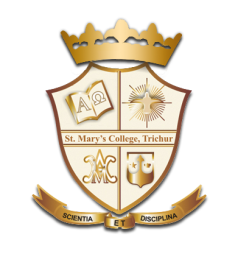 Dissociative Disorders
Dissociative disorders is a disruption in the usually integrated functions of consciousness, memory , identity , or perception of the environment. The disturbance may be sudden or gradual, transient or chronic (DSM IV -TR).

5 types:

Dissociative identity disorder
Depersonalization disorder
Dissociative amnesia
Dissociative fugue
Dissociative disorder not otherwise specified (NOS).
Dissociative Amnesia, Rohini V. S., St. Mary’s College
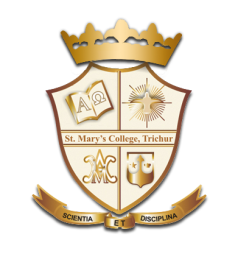 Dissociative Amnesia 
 Inability to recall important personal information, usually of a traumatic or stressful nature, that is too extensive to be explained by normal forgetfulness. 
 The disturbance does not occur exclusively during the course of dissociative identity disorder, dissociative fugue, posttraumatic stress disorder (PTSD), acute stress disorder, or somatization disorder. 
Does not result from the direct physiological effects of a substance or a neurological or other general medical condition. 
This disturbance can be based on neurobiological changes in the brain caused by traumatic stress
Dissociative Amnesia, Rohini V. S., St. Mary’s College
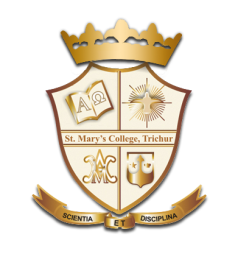 Epidemiology
Reported in approximately 6 percent of the general population. 
No known difference is seen in incidence between men and women.
Generally begin to be reported in late adolescence and adulthood.
Difficult to assess in preadolescent children because of their more limited ability to describe subjective experience.
Dissociative Amnesia, Rohini V. S., St. Mary’s College
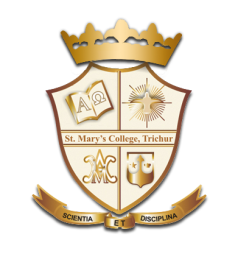 Types of Dissociative Amnesia
Localized amnesia: Inability to recall events related to a circumscribed period of time. 
Selective amnesia: Ability to remember some, but not all, of the events occurring during a circumscribed period of time.
Generalized amnesia: Failure to recall one's entire life.
Continuous amnesia: Failure to recall successive events as they occur.
Systematized amnesia: Amnesia for certain categories of memory , such as all memories relating to one's family or to a particular person.
Dissociative Amnesia, Rohini V. S., St. Mary’s College
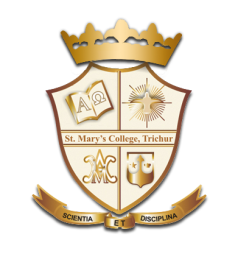 Factors Leading To Dissociative Amnesia After  Traumatic Experiences
Trauma caused by human assault rather than natural disaster
Repeated traumatization as opposed to single traumatic events
Longer duration of trauma
Fear of death or significant harm during trauma
Trauma caused by multiple perpetrators
Close relationship between perpetrator and victim
Betrayal by a caretaker as part of abuse
Threats of death or significant harm by perpetrator if the victim discloses his or her identity or information regarding the traumatic experience
Violence of trauma (i.e., physical injury caused by the trauma)
Earlier age at onset of trauma
Dissociative Amnesia, Rohini V. S., St. Mary’s College
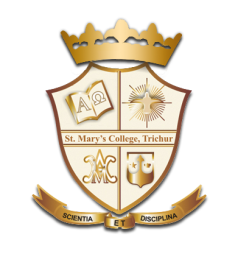 Diagnosis and Clinical Features 

There are two major clinical presentations of dissociative amnesia:
Classic Presentation:
Overt, florid, dramatic clinical disturbance that frequently results in the patient being brought quickly to medical attention, specifically for symptoms related to the dissociative disorder.
Frequently found in those who have experienced extreme acute trauma.
Patients may present with intercurrent somatoform or conversion symptoms, alterations in consciousness, depersonalization, derealization, trance states, spontaneous age regression, and even ongoing anterograde dissociative amnesia.
Dissociative Amnesia, Rohini V. S., St. Mary’s College
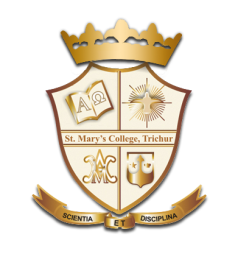 Classic Presentation Continues…
Depression and suicidal ideation are reported in many cases. 
No single personality profile or antecedent history is consistently 
reported in these patients. 
Although, a prior personal or family history of somatoform or dissociative symptoms has been shown to predispose individuals to develop acute amnesia during traumatic circumstances.
Many have histories of prior adult or childhood abuse or trauma. 
In wartime cases, the most important variable in the development of dissociative symptoms, however, appears to be the intensity of combat.
Dissociative Amnesia, Rohini V. S., St. Mary’s College
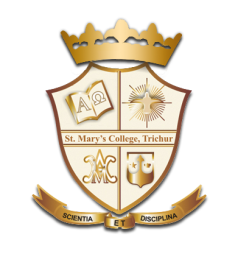 Non-classic Presentation 
Symptoms such as depression or mood swings, substance abuse, sleep disturbances, somatoform symptoms, anxiety and panic, suicidal or self-mutilating impulses and acts, violent outbursts, eating problems, and interpersonal problems. 
Self-mutilation and violent behavior may also be accompanied by amnesia. 
Amnesia may also occur for flashbacks or behavioral re-experiencing episodes related to trauma.
Dissociative Amnesia, Rohini V. S., St. Mary’s College
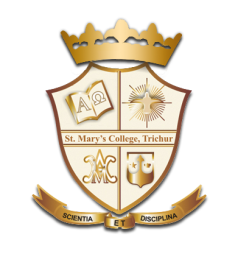 DSM-IV -TR Diagnostic Criteria for 
Dissociative Amnesia

The predominant disturbance is one or more episodes of inability to recall important personal information, usually of a traumatic or stressful nature, that is too extensive to be explained by ordinary forgetfulness. 
The disturbance does not occur exclusively during the course of dissociative identity disorder, dissociative fugue, posttraumatic stress disorder, acute stress disorder, or somatization disorder and is not due to the direct physiological effects of a substance (e.g., a drug of abuse, a medication) or a neurological or other general medical condition (e.g., amnestic disorder due to head trauma). 
The symptoms cause clinically significant distress or impairment in social, occupational, or other important areas of functioning. (From American Psychiatric Association. Diagnostic and Statistical Manual of Mental Disorders. 4th ed. Text rev . Washington, DC)
Dissociative Amnesia, Rohini V. S., St. Mary’s College
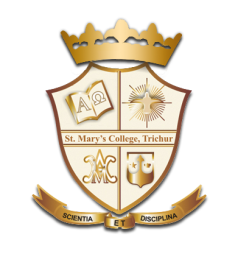 Differential Diagnosis
Other dissociative disorders   
Acute stress disorder 
Posttraumatic stress disorder 
Somatization disorder 
Psychotic episode   
Mood disorder episode   
Lack of memory for aspects of episode of mania when depressed and vice versa or when euthymic 
Factitious disorder 
Malingering
Ordinary forgetfulness  
Age-related cognitive decline     
Hypnotic amnesia 
Dementia Delirium 
Amnestic disorders 
Neurological disorders with discrete memory loss episodes
Transient global amnesia   
Amnesia related to seizure disorders 
Substance-related amnesia   
Sedative-hypnotics
Dissociative Amnesia, Rohini V. S., St. Mary’s College
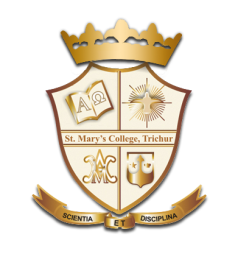 Course and Prognosis 

Acute dissociative amnesia frequently spontaneously resolves once the person is removed to safety from traumatic or overwhelming circumstances. 
Some patients do develop chronic forms of generalized, continuous, or severe localized amnesia and are profoundly disabled and require high levels of social support, such as nursing home placement or intensive family caretaking. 
Clinicians should try to restore patients' lost memories to consciousness as soon as possible; otherwise, the repressed memory may form a nucleus in the unconscious mind around which future amnestic episodes may develop.
Dissociative Amnesia, Rohini V. S., St. Mary’s College
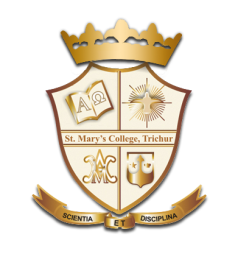 Treatment

Cognitive Therapy 
Identifying the specific cognitive distortions: Provide an entry into autobiographical memory for which the patient experiences amnesia. As the patient becomes able to correct cognitive distortions, particularly about the meaning of prior trauma, more detailed recall of traumatic events may occur.
Hypnosis
To facilitate controlled recall of dissociated memories 
To provide support and ego strengthening for the patient 
To promote working through and integration of dissociated material.
Patient can be taught self-hypnosis to apply containment and calming techniques in his or her everyday life.
Dissociative Amnesia, Rohini V. S., St. Mary’s College
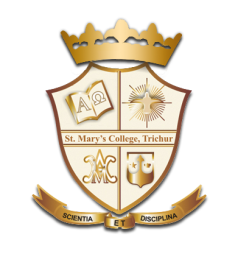 Somatic Therapies 

No known pharmacotherapy exists for dissociative amnesia other 
than pharmacologically facilitated interviews. A variety of agents have been used for this purpose, including sodium amobarbital, thiopental (Pentothal), oral benzodiazepines, and amphetamines. 
Pharmacologically facilitated interviews using intravenous amobarbital or diazepam are used primarily in working with acute amnesias and conversion reactions, among other indications, in general hospital medical and psychiatric services.
Dissociative Amnesia, Rohini V. S., St. Mary’s College
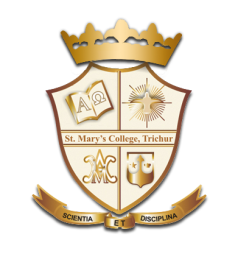 Somatic Therapies Continues…

Also useful when patients are unresponsive to other interventions. 
Group Psychotherapy Time-limited and longer-term group psychotherapies have been reported to be helpful for combat veterans with PTSD and for survivors of childhood abuse. During group sessions, patients may recover memories for which they have had amnesia. Supportive interventions by the group members or the group therapist, or both, may facilitate integration and mastery of the dissociated material.
Dissociative Amnesia, Rohini V. S., St. Mary’s College
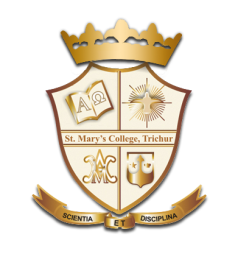 Group Psychotherapy 
Helpful for combat veterans with PTSD and for survivors of 
childhood abuse. 
Supportive interventions by the group members or the group therapist, or both, may facilitate integration and mastery of the dissociated material.
Transference Interpretations
Identification of the overt patterns of traumatic transference observed by the therapist may be another route to undoing amnesia. (The therapist becomes the friend who was killed next to the patient in battle, the persecutory abusive parent, etc.)
Transference-based recall is found to be more accurate than other forms of facilitated recall.
Dissociative Amnesia, Rohini V. S., St. Mary’s College
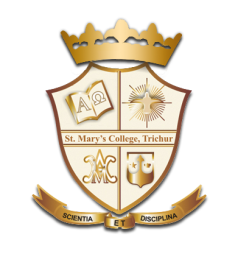 Facilitated Recall of Trauma Material 

A hierarchy of techniques for facilitation of recall: 
Context reinstatement: Attempts to focus the patient on time periods for which there is amnesia. 
State-dependent recall: Intensification and focus on affects or somatic sensations that appear to be related to trauma, such as terror, horror, confusion, rage, or feeling suddenly nauseated or dizzy. 
Specialized adjunctive techniques: Hypnosis, relaxation, imagery , or pharmacologically assisted interviews.
Dissociative Amnesia, Rohini V. S., St. Mary’s College
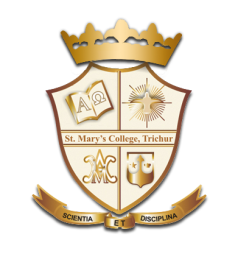 Facilitated Recall of Trauma Material Continues… 
Each of them may facilitate recall of dissociated memory information in classic and non-classic forms of dissociative amnesia. 
In each of these, the clinician should use non-leading, non-suggestive questions to minimize concern about inaccurate or confabulated recall.
Dissociative Amnesia, Rohini V. S., St. Mary’s College
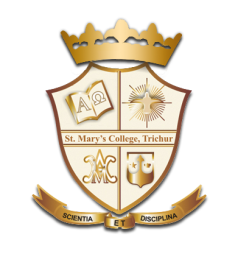 References

Kaplan & Sadock (1998).Synopsis of Psychiatry. New Delhi: Warerly Art Ltd.
Dissociative Amnesia, Rohini V. S., St. Mary’s College